C©u hái:BÐ h·y t×m ra quy luËt s¾p xÕp cña chuçi sau
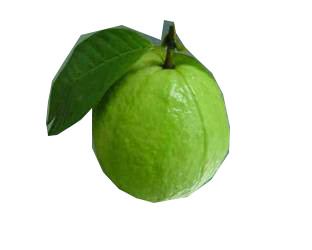 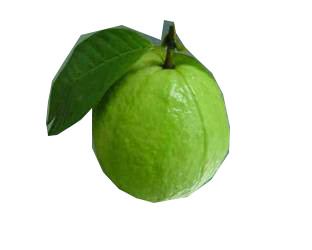 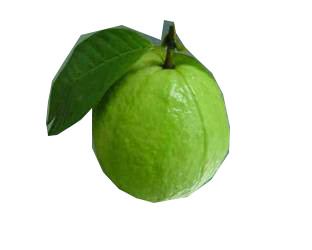 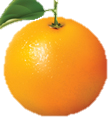 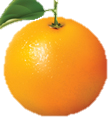 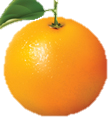 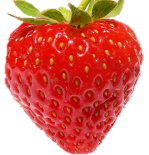 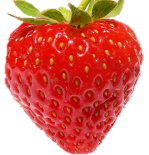 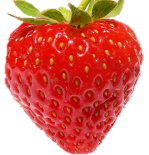 A. 2-1-1
C. 1 -1 -2
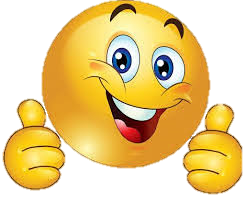 D. 1-1-1
B. 1-2-1
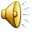 C©u hái:§è bÐ con vËt ë dÊu hái chÊm lµ con nµo?
?
/
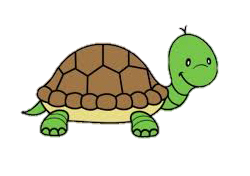 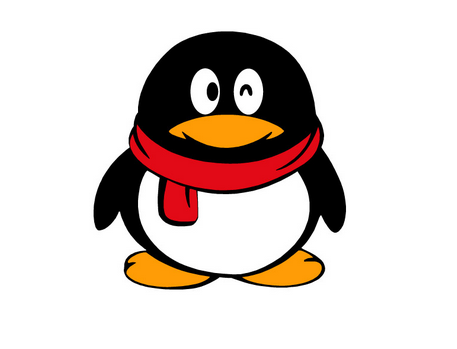 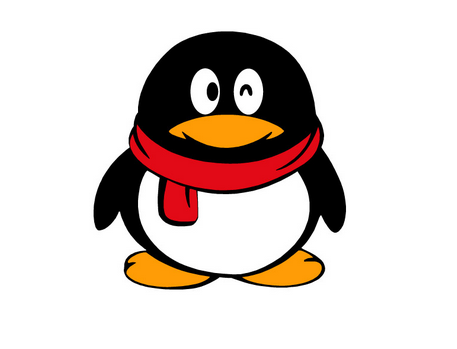 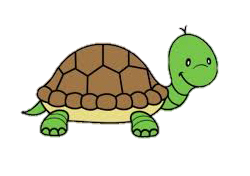 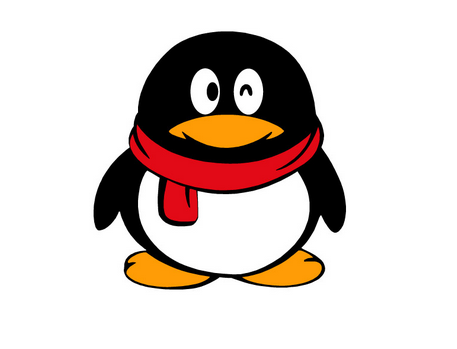 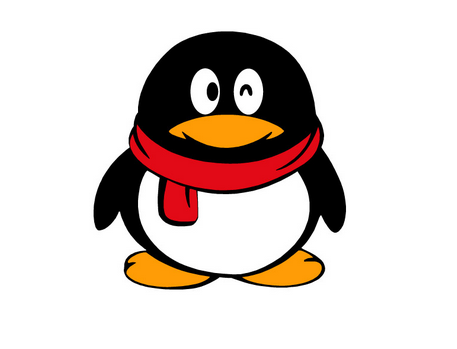 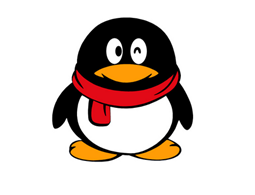 A.
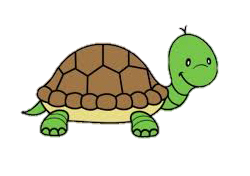 B.
C©u hái:BÐ h·y ®o¸n xem chiÕc bót ch× nµo dµi nhÊt?
A
B
C
D
C©u hái:Trong c¸c con vËt sau con nµo cao nhÊt?
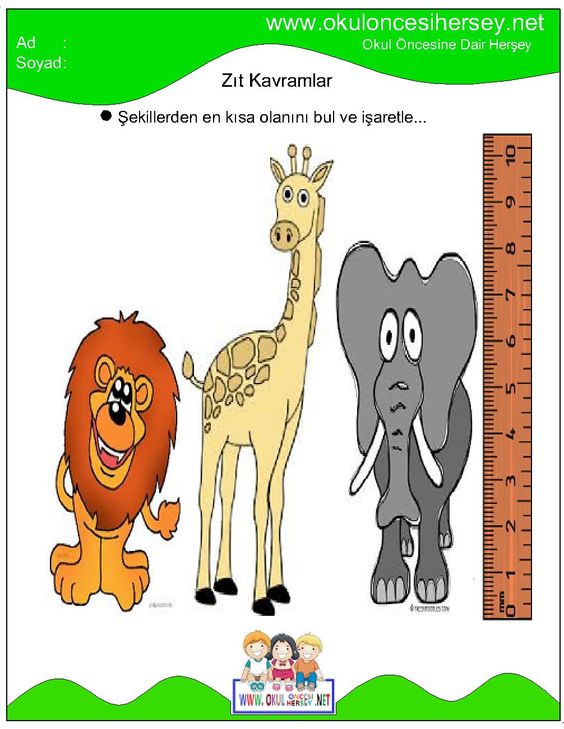 C. Con voi
A. Con sư tử
B. Con hư¬u cao cæ
C©u hái:BÐ h·y chän xem h×nh nµo cã c¸c h×nh vu«ng?
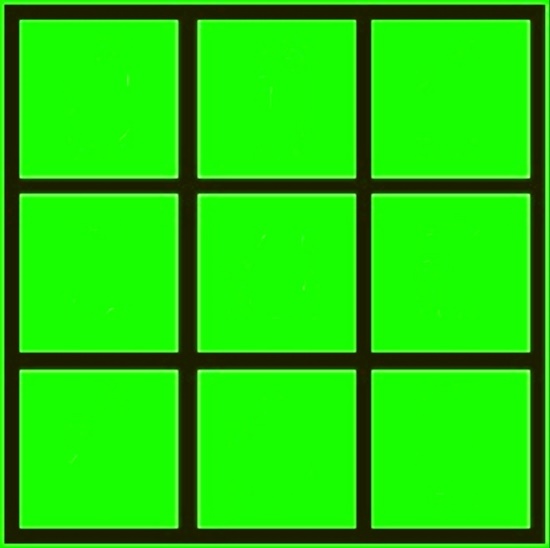 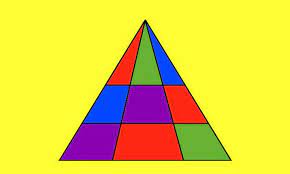 C
A
B
B
B
C©u hái:BÐ h·y chän ®¸p ¸n ng«i nhµ nµo ®óng tõ nh÷ng miÕng ghÐp d­íi ®©y?
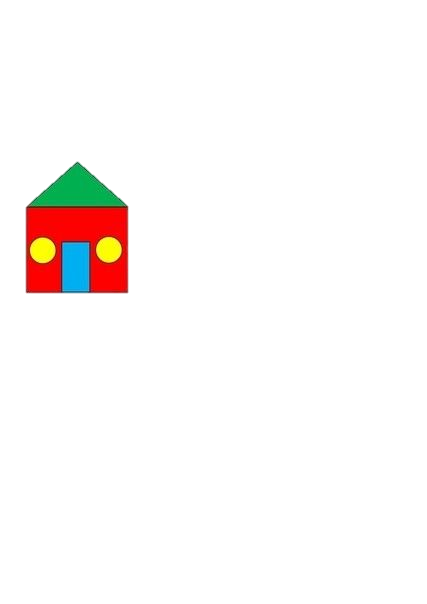 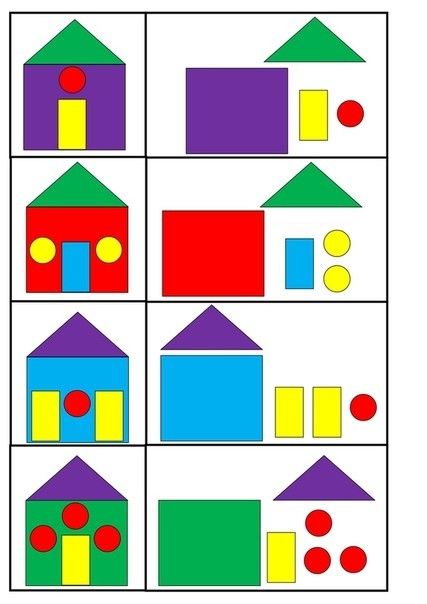 A.
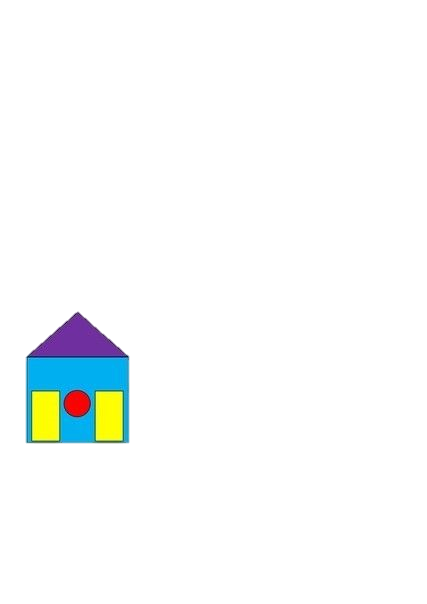 B.
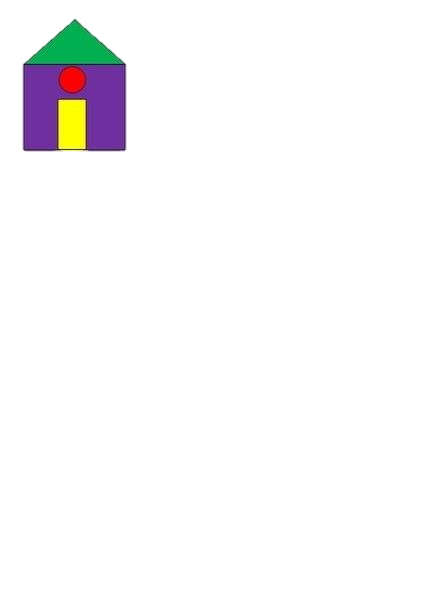 C.
C©u hái:
BÐ h·y quan s¸t vµ ®o¸n xem con vËt nµo nÆng h¬n nhÐ!
B. Voi
A. Kiến
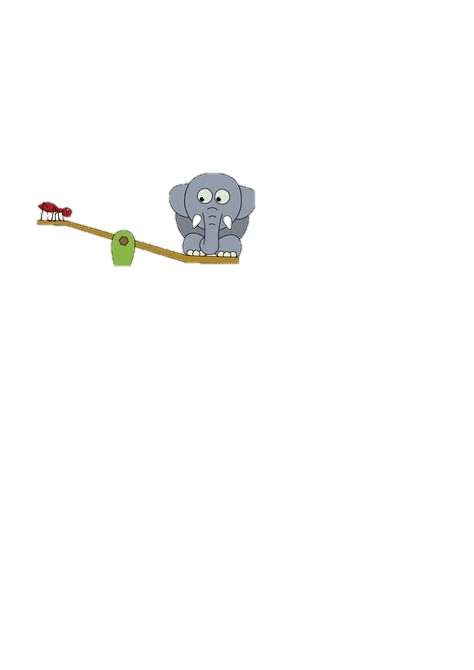